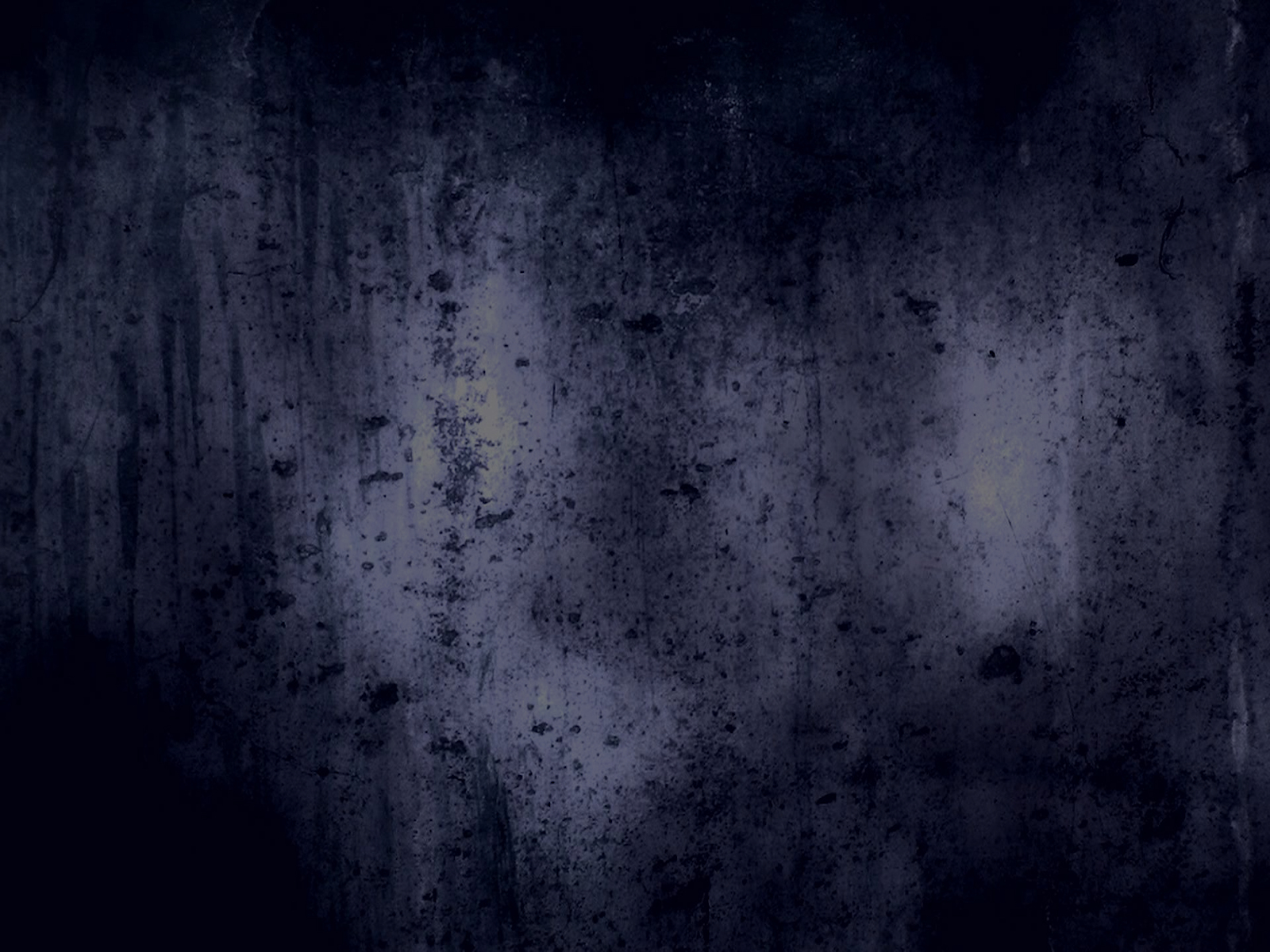 The Gospel of Mark
The Action, Authenticity, and Authority of Jesus Christ, the Son of God

A Scandalous Fix
Mark 3:1-6
Mark 3-1-4
1 He entered again into a synagogue; and a man was there whose hand was withered. 2 They were watching Him to see if He would heal him on the Sabbath, so that they might accuse Him. 3 He said to the man with the withered hand, "Get up and come forward!" 4 And He said to them, “Is it lawful to do good or to do harm on the Sabbath, to save a life or to kill?” But they kept silent.
Mark 3:5-6
5 After looking around at them with anger, grieved at their hardness of heart, He said to the man, “Stretch out your hand.” And he stretched it out, and his hand was restored. 6 The Pharisees went out immediately began conspiring with the Herodians against Him, as to how they might destroy Him.
J.C. Ryle
“The nearer we come to Jesus and the more clearly we discern the purity of His character, the more clearly we shall discern the exceeding sinfulness of sin and the less we shall feel like exalting ourselves. Those whom heaven recognizes as holy ones are the last to parade their own goodness.
J.C. Ryle
The apostle Peter became a faithful minister of Christ, and he was greatly honored with divine light and power; he had an active part in the upbuilding of Christ's church; but Peter never forgot the fearful experience of his humiliation; his sin was forgiven; yet well he knew that for the weakness of character which had caused his fall only the grace of Christ could avail. He found in himself nothing in which to glory.
J.C. Ryle
It is my firm conviction, that a right knowledge of sin lies at the root of all saving religion. The first thing that God does when He makes man a new creature in Christ—is to send light into his heart, and show him that he is a guilty sinner.
J.C. Ryle
I have an equally firm conviction, that a low and imperfect view of sin—is the origin of most of the errors, heresies, and false doctrines of the present day. If a man does not realize the extent and dangerous nature of his soul’s disease—you cannot wonder if he is content with false or imperfect remedies. I believe that one of the chief needs of the Church, is for clearer and fuller teaching about sin.
J.C. Ryle
Sin is the corruption of the nature of every man. Therefore, every person born into the world, deserves God’s wrath and damnation! Once let a man see his sin, and he must see His Savior—in order to obtain rest for his soul. He feels stricken with a deadly disease—and nothing will satisfy him but the Great Physician. He hungers and thirsts—and he must have nothing less than the Bread of Life.
J.C. Ryle
Sin, in short, is that vast moral disease which affects the whole human race—of every rank and class and name and nation and people and tongue! Sin is the plague of nations, the divider of churches, the destroyer of family happiness, the cause of all the miseries in the world!
J.C. Ryle
It is my thorough conviction, that the extent and vileness and deceitfulness of sin—are a subject which is not sufficiently brought forward in the religious teaching of these days. It is not pressed on congregations in its Scriptural proportion. The consequences are very serious!
J.C. Ryle
We may depend upon it—men will never truly come to Christ, and stay with Christ, and live for Christ—unless they feel their sins, and know their need of a Savior. Those whom the Holy Spirit draws to Christ—are those whom the Spirit has convinced of sin. Without real conviction of sin, men may seem to come to Christ and follow Him for a season—but they will soon fall away and return to the world. The words of one are most deeply true, “The consciousness of sin is the true pathway to heaven.”
Thought
The better you understand the sinfulness of sin within; the better you will appreciate the Sovereign Savior, who out of pure mercy and undeserved grace, draws people to Himself to eternally save.
Thought
“Total” or “Radical” depravity – not that a person is as bad as he/she could be – but that the sin nature within them has so totally and completely affected the mind, the will and the emotions that apart from the regenerative work of the Holy Spirit upon a person, not one will seek God; not one will pursue God; not one will call out to God for salvation.
Big Idea
Rejection of the testimony of Christ (the truth) will lead to a heart that is increasingly hardened to the truth and will search for ways to deny or destroy the truth.
The Collusion (3:1-2)
1 He entered again into a synagogue; and a man was there whose hand was withered. 2 They were watching Him to see if He would heal him on the Sabbath, so that they might accuse Him.
Rejection of the testimony of Christ (the truth) will lead to a heart that is increasingly hardened to the truth and will search for ways to deny or destroy the truth.
The Challenge (3:3-5)
3 He said to the man with the withered hand, "Get up and come forward!" 4 And He said to them, "Is it lawful to do good or to do harm on the Sabbath, to save a life or to kill?" But they kept silent. 5 After looking around at them with anger, grieved at their hardness of heart, He said to the man, "Stretch out your hand.” And he stretched it out, and his hand was restored.
“Faith is not a private wager but a public risk that Jesus is worthy of trust when no other hope can be trusted.”
~James R. Edwards
The Conspiracy (3:6)
The Pharisees went out and immediately began conspiring with the Herodians against Him, as to how they might destroy Him.
Luke 6:11
But they themselves were filled with rage, and discussed together what they might do to Jesus.
Big Idea
Rejection of the testimony of Christ (the truth) will lead to a heart that is increasingly hardened to the truth and will search for ways to deny or destroy the truth.
1 Peter 2:21-24
21 For you have been called for this purpose, since Christ also suffered for you, leaving you an example for you to follow in His steps, 22 WHO COMMITTED NO SIN, NOR WAS ANY DECEIT FOUND IN HIS MOUTH; 23 and while being reviled, He did not revile in return; while suffering, He uttered no threats, but kept entrusting Himself to Him who judges righteously; 24 and He Himself bore our sins in His body on the cross, so that we might die to sin and live to righteousness; for by His wounds you were healed.
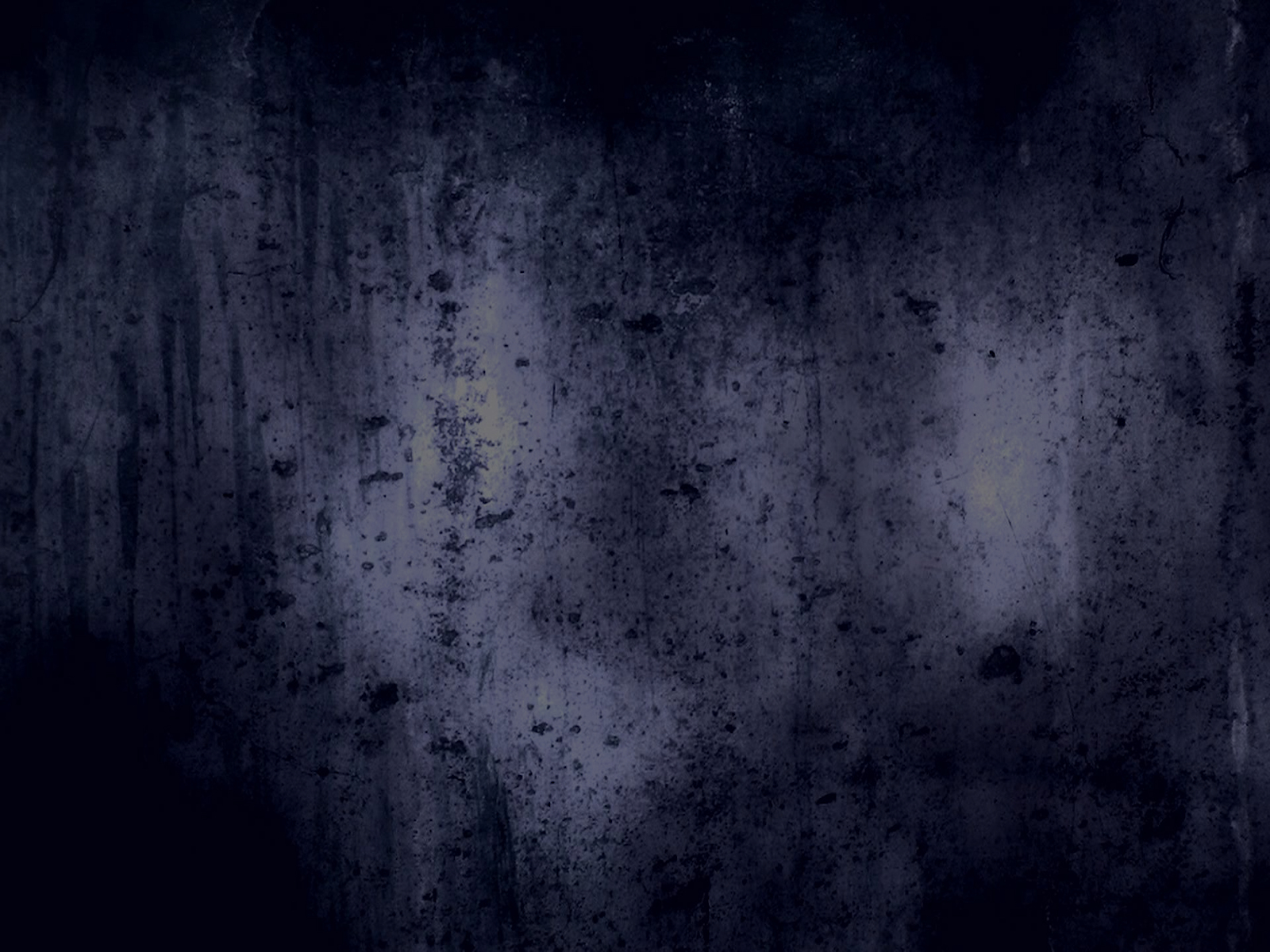 The Gospel of Mark
The Action, Authenticity, and Authority of Jesus Christ, the Son of God

A Scandalous Fix
Mark 3:1-6